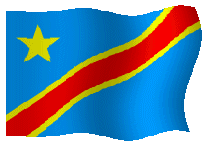 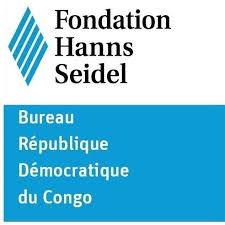 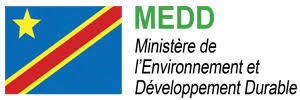 Éthique et Gouvernance
Benjamin TOIRAMBE BAMONINGA
SG-EDD
Plan de la présentation
Contexte : cadre de référence
Application de ce cadre de référence sur le plan administratif
Principes d’éthique
Valeurs d’éthique
Gouvernance
Défis 
Conclusion
Définitions des concepts (1)
Ethique
Le terme « éthique » vient du grec « ethos » qui signifie habitude, mœurs, coutumes ou façon de vivre en société (« caractère »).
C’est la philosophie morale qui traite de la conduite, du comportement, des agissements de l’homme dans un milieu ou au sein d’une société.
Il s’agit de l’étude de la morale et du déclenchement humain pour promouvoir les comportements souhaitables.
Définitions des concepts (2)
Déontologie
du grec « Deon-ontos » : ce que l’homme doit faire ou ce qu’il faut. « Logos »: Discours.
Déontologie professionnelle : est l’ensemble de devoirs à remplir ou des obligations à observer dans l’exercice d’une profession ou d’un mandat.
Morale
est la science qui permet de distinguer le bien du mal, qui fixe les énoncés normatifs.
Professionnalisme:
Maîtrise d’une profession (niveau de l’expertise),
Grande compétence doublée du respect des valeurs éthiques et des devoirs professionnels.
Une sentence éthique suppose l’élaboration d’un jugement moral et une norme qui détermine comment devraient agir les personnes intégrant une société.
L’éthique professionnelle (ou la déontologie) a pour but de réglementer les activités qui ont lieu dans le cadre d’une profession. 
Il y a lieu de souligner que l’éthique, en général, n’est pas coercitive (elle n’impose pas de sanctions légales ou normatives).
Cependant, l’éthique professionnelle peut être, dans une certaine mesure, dans les codes déontologiques régissant une activité professionnelle. 
La déontologie fait partie de ce que l’on appelle l’éthique normative et présente une série de principes et de règles devant être obligatoirement respectés.
Contexte : cadre de référence (1)
Dieu prit l’homme et le plaça dans le jardin d’Eden
Travail de l’homme = le Cultiver et le Garder.
Commandement:
Tu pourras manger de tous les arbres du jardin
Mais tu ne mangeras pas de l’arbre de la connaissance du Bien et du Mal
Car, le jour où tu en mangeras, tu mourras
Contexte : cadre de référence (2)
Ordre moral (principes moraux)
Manger de tous les arbres = Bien (la vie)
Ne pas manger l’arbre de vie = Bien (la vie)
Manger de l’arbre de la connaissance du bien et du mal = Mal (la mort)
Ordre éthique (suggestions)
Tu pourras manger de tous les arbres du jardin
Tu ne mangeras pas de l’arbre de la connaissance du bien et du mal
Ordre déontologique (assorti d’une sanction)
Attention! Le jour où tu en mangeras, TU MOURRAS. (sanction)
Ordre lié au Professionnalisme
Ils ont vécu plusieurs années dans le jardin,
Ils connaissaient le Bien et le Mal,
Ils ont respecté et appliqué l’ordre donné,
Ils connaissaient la nécessité de faire le Bien pour vivre et la nécessité d’éviter le Mal pour ne pas mourir;
Ils faisaient constamment le Bien;
D’où, iles étaient des Professionnels du Jardin.
Contexte : cadre de référence (3)
Sanctions éthiques: 
Le serpent:
Tu seras maudit,
Tu marcheras sur ton ventre,
Tu mangeras de la poussière,
La postérité de la femme t’écrasera la tête
La femme:
Tu enfanteras dans la douleur,
L’homme dominera sur toi,
Le serpent t’écrasera le talon
Désobéissance : violation de la consigne/règles
Justification:
Théorie de la fuite en avant;
Fuite des responsabilités.
Sanctions négatives : remettre de l’ordre:
Sanctions morales: Remords, auto sanction, ils se cachent
Contexte : cadre de référence (4)
Sanctions professionnelles
Découverte de la corvée du travail: cultiver les champs, manger à la sueur de son front.
Sanctions déontologiques
Exclusion du jardin,
La mort (mortalité).
Situations aggravantes
Tourments éternels (enfer).
L’homme
Le sol sera maudit à cause de toi
Tu mangeras l’herbe de la campagne
Tu mangeras à la sueur de ton front jusqu’à ce que tu retournes dans le sol
Tu es poussière et tu retourneras à la poussière.
Application du cadre de référence sur le plan administratif (1)
Ordre donné:
Travailler pour l’intérêt général et non pour l’intérêt personnel,
Servir l’Etat avec intégrité,
Respecter les lois, les statuts, les codes, les règlements, le manuel de procédure.
Ordre moral
Ordre exécuté: sanction positive,
Ordre non exécuté: sanction négative,
Auto sanction: remords, démission, suicide.
Application du cadre de référence sur le plan administratif (2)
Sanctions principales (déontologiques)
Individuelles (sanctions administratives et/ou pénales)
Collectives (souffrance en famille, manque à gagner pour le service).
Sanctions secondaires
Professionnelles (permutation, non avancement en grade, retraite anticipée)
Morales (auto sanction).
Principes d’éthique (1)
Les principes éthiques formalisent des valeurs qui doivent guider les décisions et les actions.
Ils aident à départager ce qui est juste de ce qui ne l’est pas, à décider de l’attitude à adopter face à la personne, des actions à entreprendre ou à éviter. Ils servent à guider le jugement et l’évaluation de la situation.
Les principes qui apparaissent les plus pertinents sont: la bienfaisance, l’autonomie, la non-malfaisance et le respect.
Principes d’éthique (2)
Principe de la bienfaisance ou l’action de faire du bien ou le souci de vouloir le bien.
La bienfaisance réfère à ce qui est bien pour la personne. Ce bien ainsi souhaité à autrui peut être défini de plusieurs façons. En outre, il faut avoir conscience de ses propres limites et de celles de l’intervention proposée. B
Principe de l’autonomie ou la capacité de déterminer ses propres choix,
La notion d’autonomie renvoie à la capacité de la personne à juger et à décider par elle-même et pour elle-même. Elle renvoie à la reconnaissance et au développement de ses pouvoirs d’agir et de ses capacités dans le but d’améliorer le contrôle sur sa vie.
Principes d’éthique (3)
Principe de la non-malfaisance : ou l’action de ne pas nuire, de ne pas causer de problèmes ou d’effets indésirables
Refléter à la personne ses forces et les efforts qu’elle a faits dans le passé. • Mettre en évidence les liens et contacts dont elle dispose et pas uniquement ceux qui lui font défaut.
Éviter de chercher un coupable de la situation vécue, la victimisation et la culpabilisation;
Principes d’éthique (4)
Le principe du respect ou l’action de prendre en considération l’intégrité, les croyances, les valeurs, le rythme et les modes de vie ainsi que la vie privée,
Le respect se traduit par une attitude d’écoute à l’égard de ce que les gens disent et vivent.
Valeurs de l’éthique (1)
Valeurs historiques ou traditionnelles de l’éthique
Intégrité,
Obéissance,
Loyauté,
Impartialité
Valeurs de l’éthique (2)
Valeurs contemporaines ou nouvelles valeurs de l’éthique
La liberté d’expression
La transparence
La responsabilisation
Le devoir de divulgation
Gouvernance (1)
Définition et but
La gouvernance, en quelques mots, n'est autre que la mise en œuvre d'un ensemble de dispositifs (règles, normes, protocoles, conventions, contrats...) pour assurer une meilleure coordination des parties prenantes d'une organisation, chacune détenant une parcelle de pouvoir, afin de prendre des décisions consensuelles et de lancer des actions concertées.
En d’autres termes, elle désigne l'ensemble des mesures, des règles, des organes de décision, d'information et de surveillance qui permettent d'assurer le bon fonctionnement et le contrôle d'un Etat, d'une institution ou d'une organisation qu'elle soit publique ou privée, régionale, nationale ou internationale.
La gouvernance a pour but de fournir l'orientation stratégique, de s'assurer que les objectifs sont atteints, que les risques sont gérés comme il faut et que les ressources sont utilisées dans un esprit responsable". Elle veille en priorité au respect des intérêts des "ayants droits" (citoyens, pouvoirs publics, partenaires, actionnaires...) et à faire en sorte que leurs voix soient entendues dans la conduite des affaires.
Gouvernance (2)
Principes fondamentaux de la gouvernance
Issu de la théorie micro-économique et de la science administrative anglo-saxonne, la notion de "bonne gouvernance" a été publiée dans les années 1990 par la Banque mondiale, comme la condition nécessaire des politiques de développement.
Elle repose sur quatre principes fondamentaux :
la responsabilité,
la transparence,
l'Etat de droit,
la participation.
Gouvernance (3)
Principe de responsabilité
La responsabilité est l'obligation de répondre de certains de ses actes, d'être garant de quelque chose, d'assumer ses promesses. Elle a pour conséquence le devoir de réparer un préjudice causé à quelqu'un de par son fait ou par le fait de ceux dont on a en charge la surveillance, voire de supporter une sanction.
La responsabilité désigne également la capacité ou le pouvoir de prendre soi-même des décisions.
Gouvernance (4)
Principe de transparence
Ce principe est utilisé pour qualifier une pratique sociale guidée par la sincérité et une parfaite accessibilité de l'information dans les domaines qui concernent l'opinion publique. C'est aussi le souci de rendre compte d'une activité, de reconnaître ses erreurs. L'objectif premier de la transparence est d'établir une relation de confiance. Elle s'oppose à l'opacité.
En matière politique ou économique, la transparence porte sur la connaissance des décisions et leurs motivations, sur la façon dont elles sont prises, sur les coûts réels des projets, sur les questions de sécurité du fait d'une activité ou d'un projet, sur l'accès à l'information, etc.
Gouvernance (5)
Principe d’état de droit
Un Etat de droit est un système institutionnel dans lequel la puissance publique est soumise au droit. Il est fondé sur le principe essentiel au respect des normes juridiques (ou "primauté du droit"), chacun étant soumis au même droit, que ce soit l'individu ou bien la puissance publique. Il est donc possible pour un particulier de contester les actions de l'Etat ou d'un dirigeant politique s'il les considère comme illégales.
L'Etat de droit est caractérisé par :
Une hiérarchie des normes, où chaque règle tire sa légitimité de sa conformité aux règles supérieures,
Une séparation des pouvoirs, organisée par une Constitution, notamment l'indépendance du pouvoir judiciaire par rapport aux pouvoirs exécutif et législatif,
l'égalité de tous, personnes physiques ou morales, devant les règles de droit,
la soumission de l'Etat, considéré comme une personne morale, au respect des règles de droit,
la responsabilité des gouvernants, face à leurs actes ou décisions.
Gouvernance (6)
Principe de participation
La participation est l'action de participer, de prendre part à quelque chose. Exemple : participation à une discussion.
En politique, la participation désigne les différents moyens qui permettent aux citoyens de contribuer aux décisions concernant une communauté. Elle est plus particulièrement recherchée dans les domaines de l'urbanisme et de l'environnement.
La participation d'une entreprise dans une autre est le pourcentage du capital qu'elle détient dans cette dernière. La participation aux bénéfices.
En France par exemple, la participation est un dispositif légal, obligatoire pour les entreprises d'au moins 50 salariés, facultatif pour les autres, qui prévoit la distribution d'une partie des bénéfices aux salariés. Cette distribution est conditionnée par la signature d'un accord entre la direction de l'entreprise et les organisations représentatives du personnel. Elle peut être réalisée sous la forme d'un versement financier ou d'une distribution d'actions.
Défis de montage institutionnel pour le fonctionnement d’une bonne gouvernance
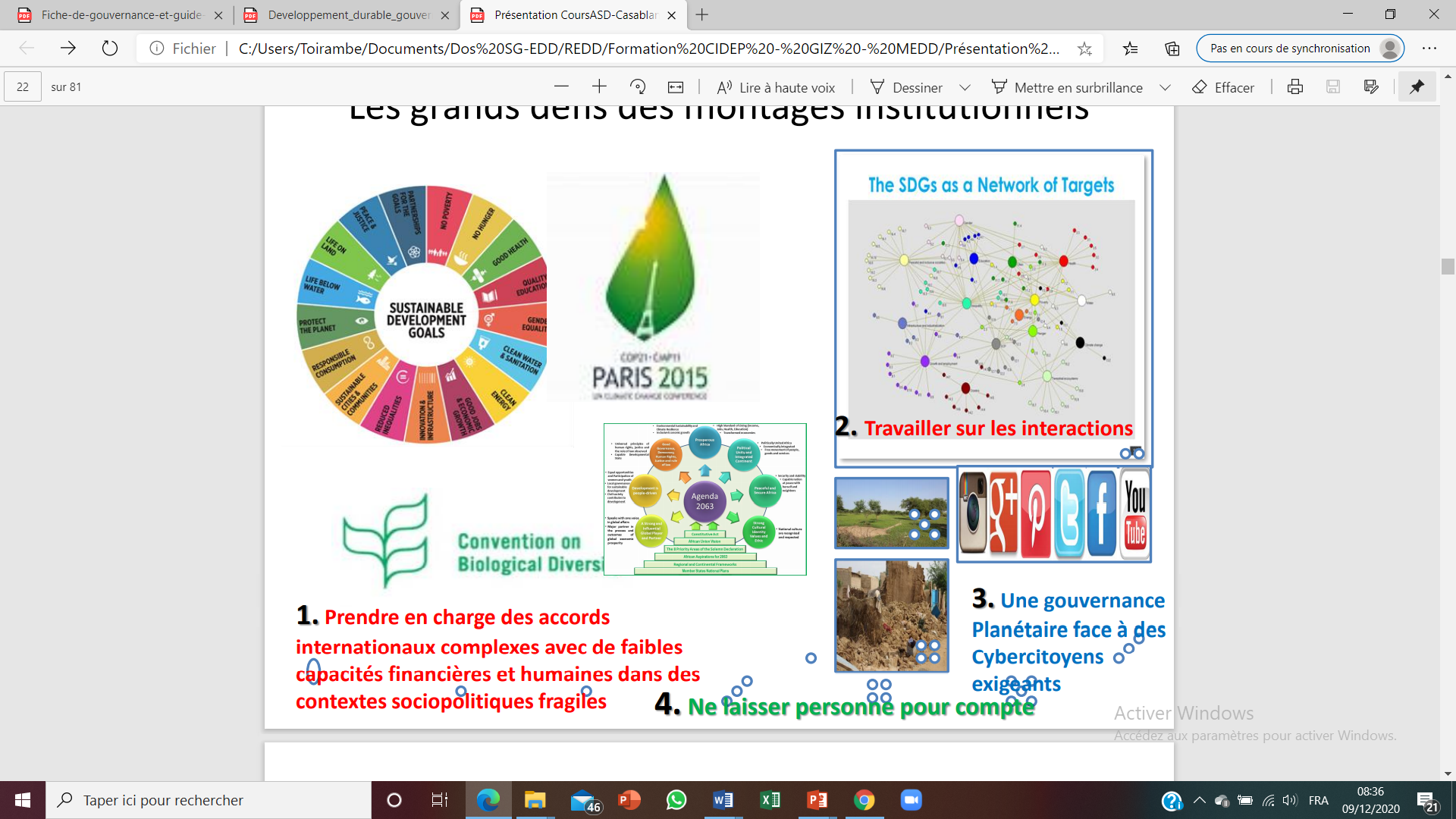 Conclusion
La connaissance des principes moraux, le respect des orientations éthiques, de l’ordre déontologique ainsi que le souci d’appliquer les lois et réglementations et de faire constamment le bien ont fait du Jardin d’Eden un lieu où régnait la Bonne Gouvernance, c’est-à-dire un lieu où il faisait bon vivre.
D’où la formule: BG = M + E + D + P
Professionnalisme (P)
Morale (M)
Ethique (E)
Déontologie (D)